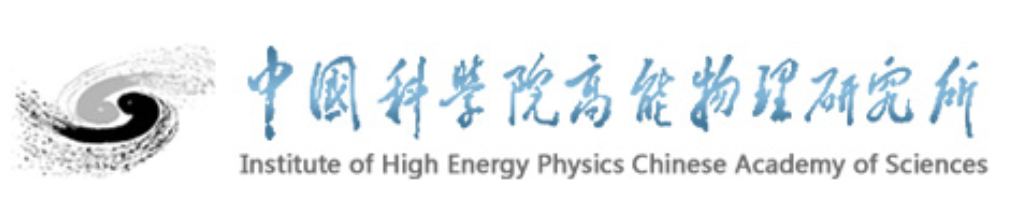 VBF H(->bb)+photon
Zhijun Liang (梁志均） 
( IHEP, Chinese Academy of Science )
On behalf of ATLAS collaboration
Introduction
Search for H->bb in VBF events containing a central photon
Advantages of requiring a photon
extra handle for trigger
suppresses QCD background containing initial state gluons
Special VBF production 
 Sensitive to WWH VBF production
 not sensitive to ZZH VBF  
Existing results for inclusive VBF (H->bb)
ATLAS in Run 1
observed (expected) upper limit : 4.4 (5.4) x SM
CMS in Run 1
observed (expected) significance : 2.2 (0.8)
observed (expected) upper limit : 5.5 (2.5) x SM
CMS in Run 2 (2015 data)
observed (expected) upper limit: 3.0 (5.0) x SM
None for VBF + photon
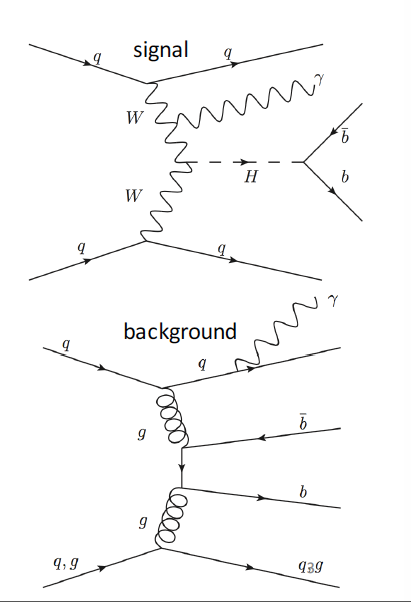 ATLAS-CONF-2016-063
2
Major Background process
QCD pbbjj +γ production
Inspired by  Barbara Mele’s paper 
http://arxiv.org/abs/hep-ph/0702119
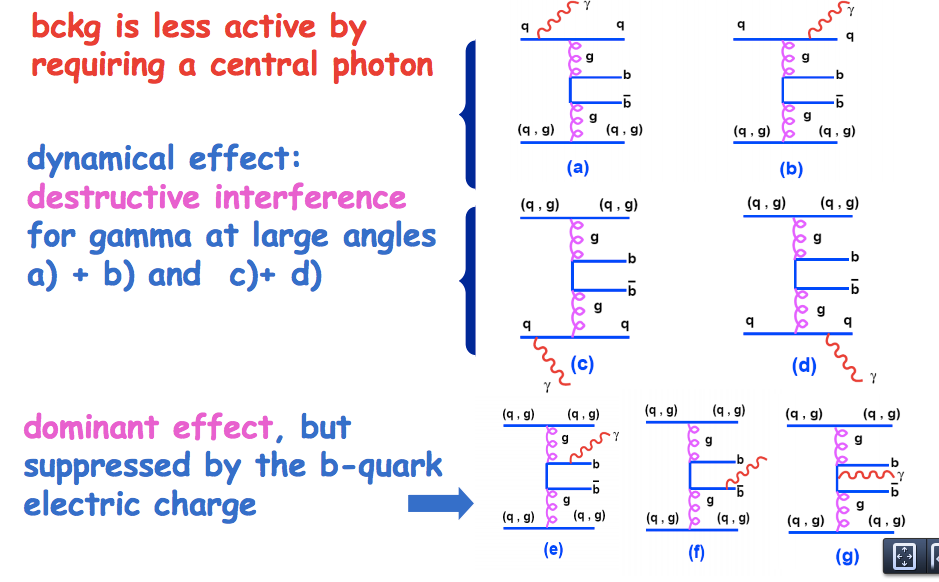 3
MC Samples
Signal samples (VBF H(->bb)+γ): 
generated with Madgraph, parton shower by Pythia8
Z(bb)γ+jets (resonance background )
EWK VBF H(->bb)+γ 
generated with Madgraph, parton shower by Pythia8
QCD VBF H(->bb)+γ
generated with Madgraph, parton shower by Pythia8

QCD γbb+jets (Non resonance background )
generated with Madgraph, parton shower by Pythia8
For MVA training
4
Trigger
Threshold for single photon trigger and 4jets triggers are high. 
Single photon: trigger EF_g120_loose  (ET>120GeV. too high )
General 4jet triggers : ET>100GeV (too high) 
Dedicated trigger developed in 2015 for this analysis.
Analysis is mainly based on VBF0b trigger.
L1 item : L1EM22VHI  (trigger on EM object with ET>22GeV)
HLT : 
Medium ID photon, pT >25GeV 
4 HLT jets pT >35GeV, |eta|<4.9 
Mjj>700GeV
5
Event pre-selection
6
Analysis strategy
Pre-selection cut  
MVA analysis (boosted decision tree) 
category the events into three category
VBF like events in high BDT output category
The correlation between MVA input variable and mbb is weak
Extract signal from mbb fit
Perform fit in mbb spectrum
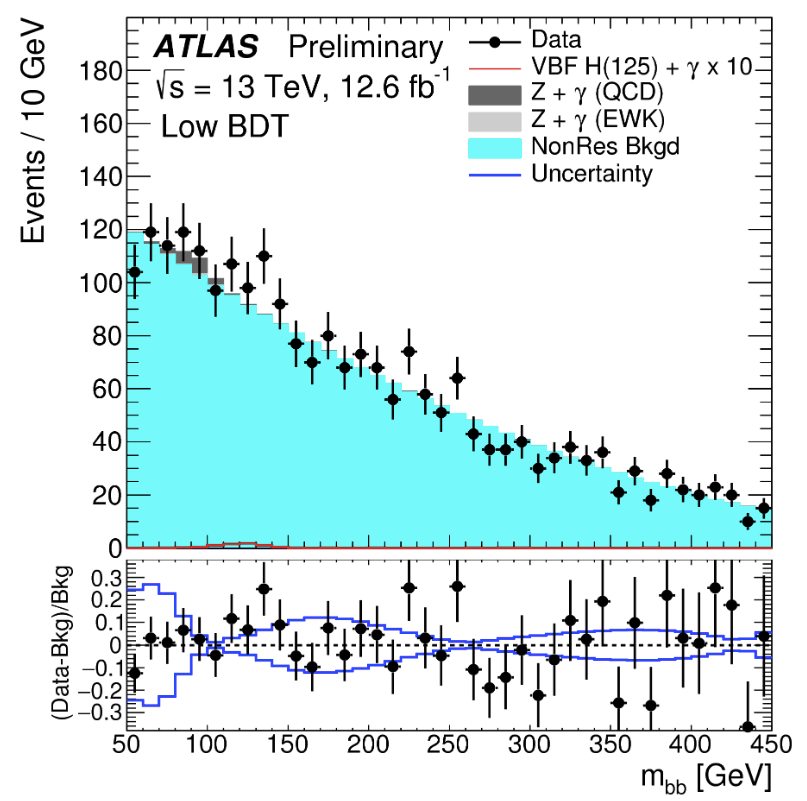 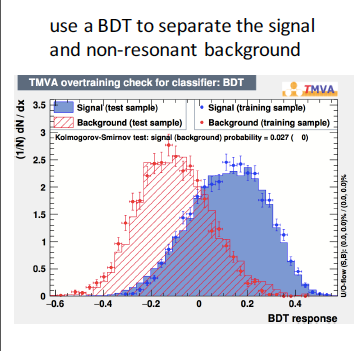 7
MVA studies
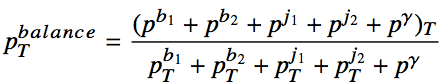 BDT training samples:
signal: HbbjjaSM125 (direct tag)
background: NonResbbjja (truth tag)

11 BDT input variables:
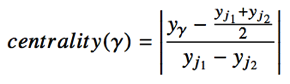 8
MVA Input varialbe:centrality and Mjj
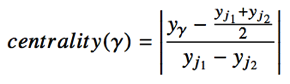 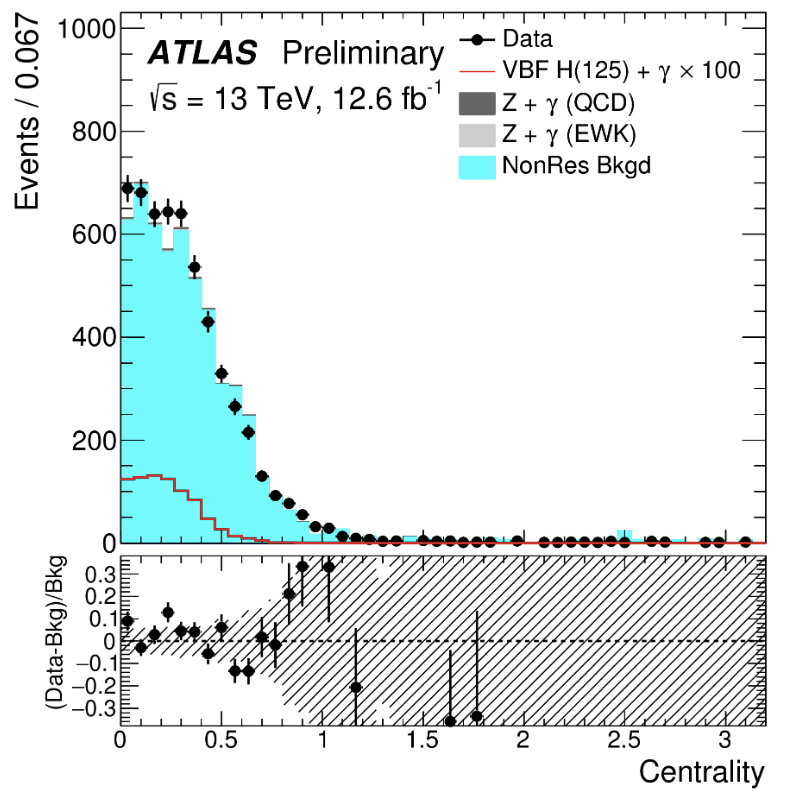 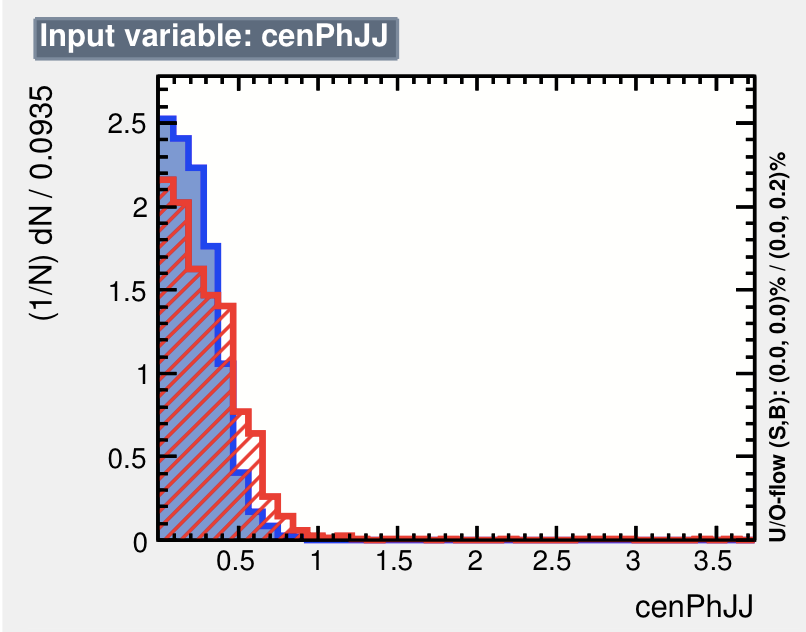 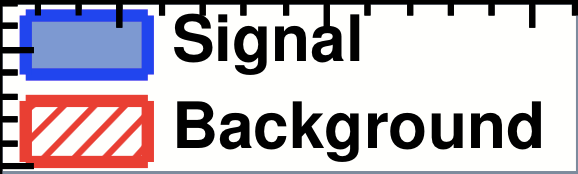 9
MVA Input varialbe: HTsoft
Low QCD activity in rapidity gap of two VBF jets for VBF signature
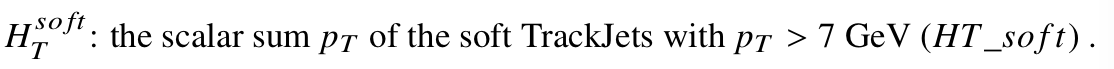 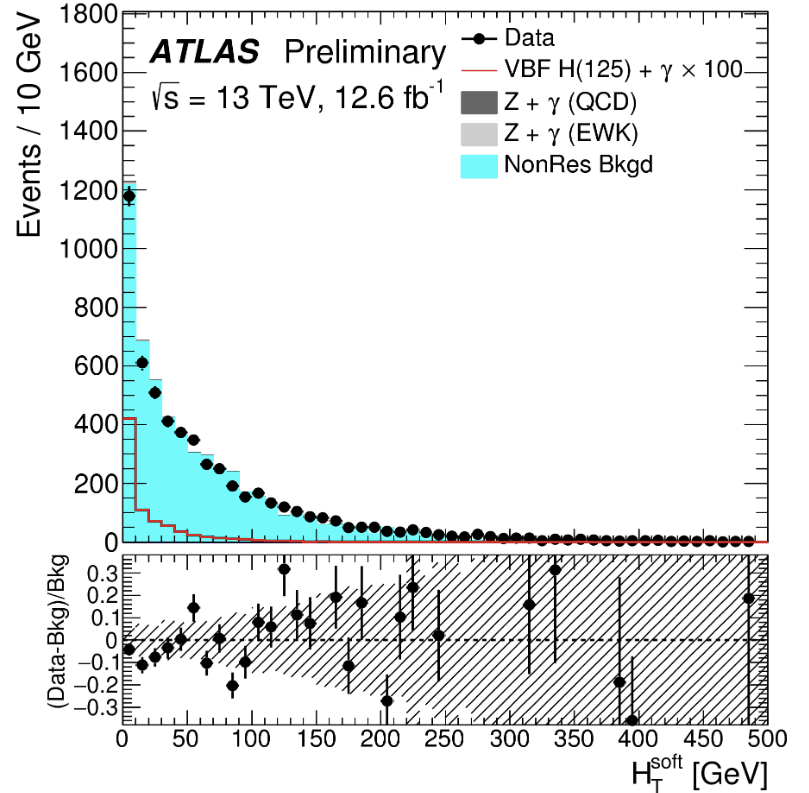 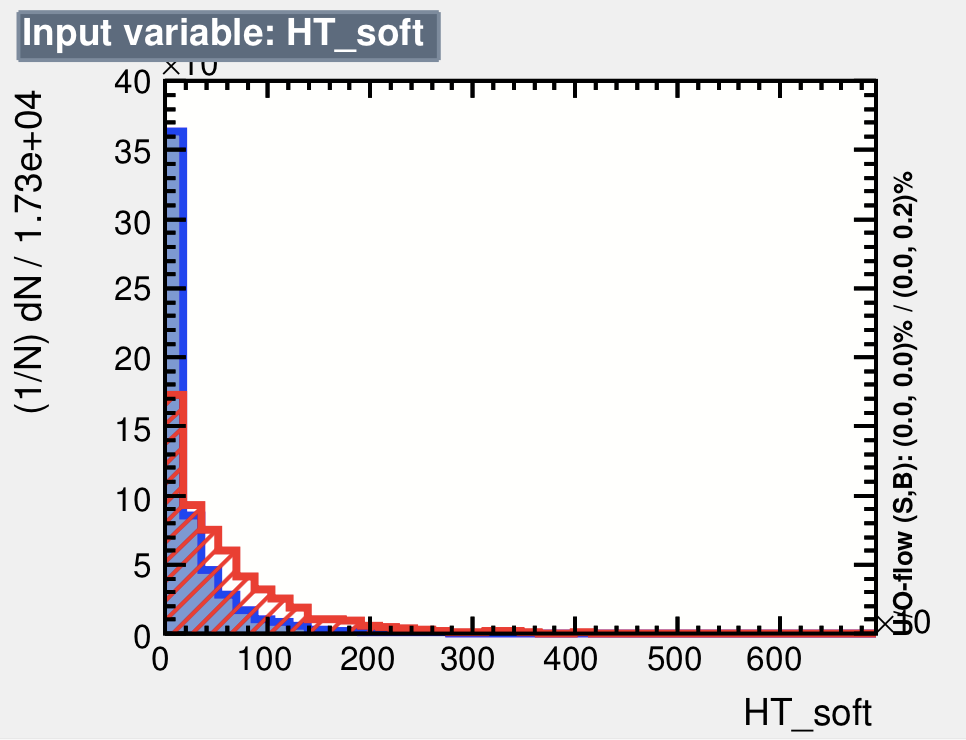 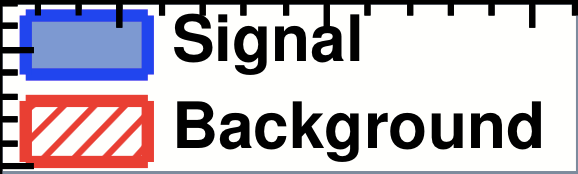 10
mbb Fit configurations
H+γ fit configuration
H+γ normalization μH is  the parameter of interest.
H+γ and Z+γ shape from MC simulation 
 Z+γ normalization from MC predictions
The normalization of are from MC simulation. 
Non-resonance background is fitted as 2nd order polynomial 

Z+γ fit configuration
EWK Z(bb)γ+jets and QCD Z(bb)γ+jets are considered as signal
H+γ and Z+γ shape from MC simulation 
H+γ is normalization from MC simulation 
Non-resonance background is fitted as 2nd order polynomial
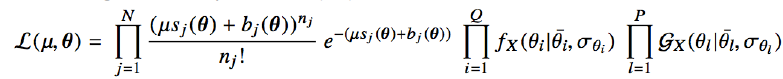 11
mbb fit
Mbb fit with 3 category : high/medium/low BDT region
Medium BDT
High BDT
Low BDT
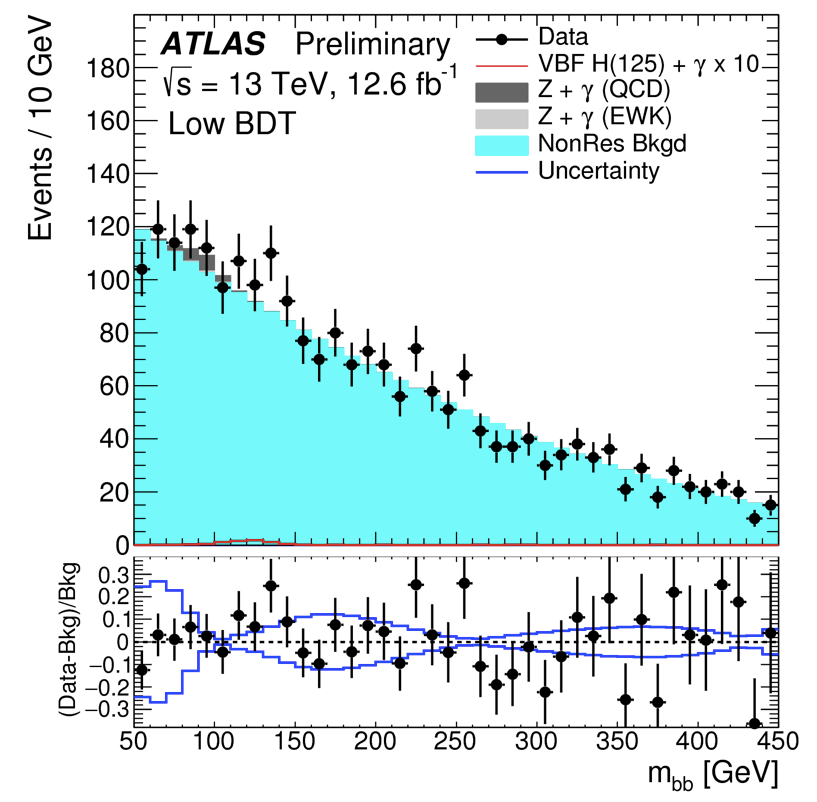 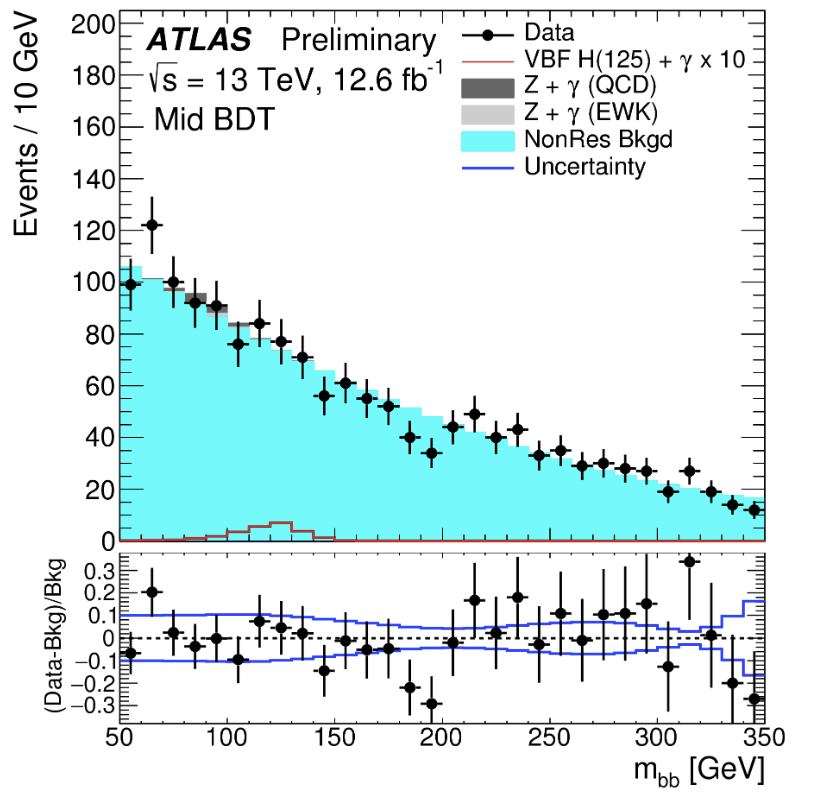 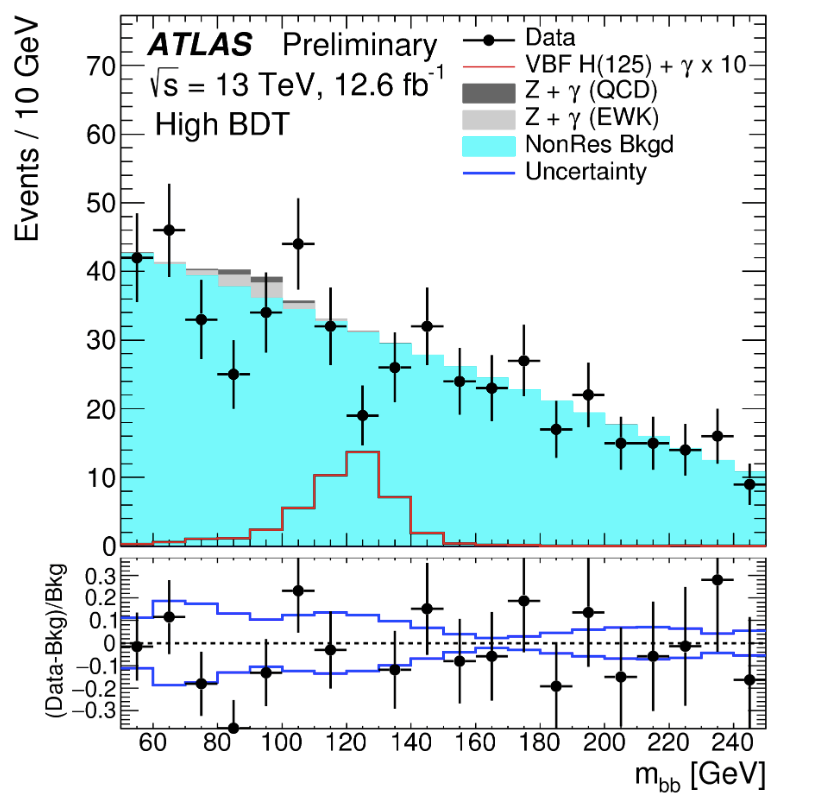 12
Result
ATLAS-CONF-2016-063
H+γ fit configuration
H+γ normalization μH is  the parameter of interest.
 Z+γ normalization and Z+γ shape from MC simulation 
Z+γ fit configuration
EWK Z(bb)γ+jets and QCD Z(bb)γ+jets are considered as signal
 H+γ normalization and H+γ shape from MC simulation
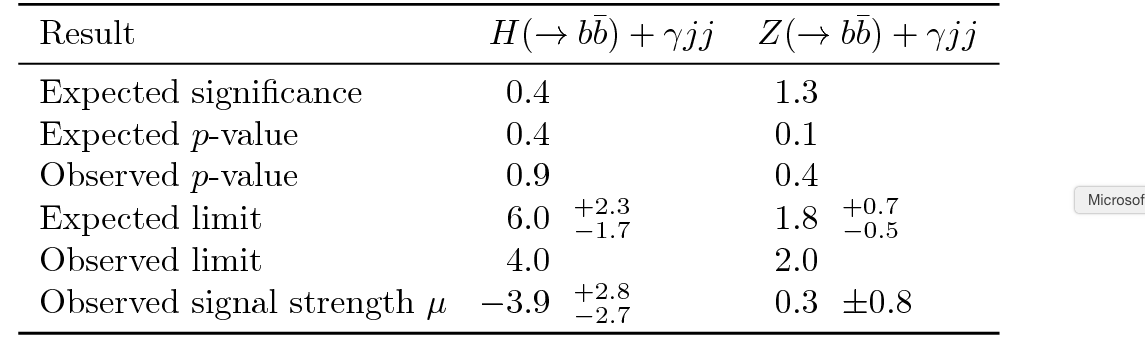 13
Systematic uncertainties
Theoretical uncertainties for H+gamma and Z+gamma 
QCD scale systematics 
Parton shower systematics
PDF uncertainty  
Non-resonance background systematics
Statistics in mbb sideband region
The bias in fit function  
Experimental uncertainties
Trigger uncertainty 
Modelling of MVA input variable ( jet width , HTsoft)
Jet systematics (Jet energy scale) 
Photon systematics (photon ID, EM energy scale)
B-tagging efficiency systematics
14
Impact of each systematics
Non-resonance background systematics is the leading systematics.
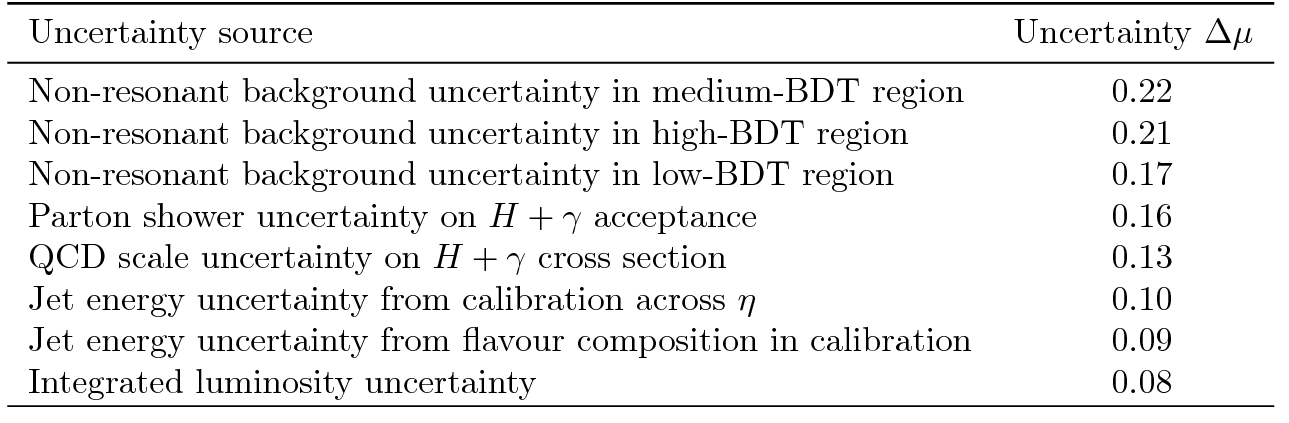 15
Summary
First VBF H(->bb)+γ search in LHC.
The observed 95% CL upper limit on signal cross section
4 times SM cross section expectation. 
A validation measurement with Z(->bb)+γ
signal strength: 0.3 ± 0.8 
Observed upper limit is 2 times SM cross section expectation. 
IHEP ATLAS group contribution
Propose this new final state 
Lead analysis as Analysis contact 
Give ATLAS approval talk
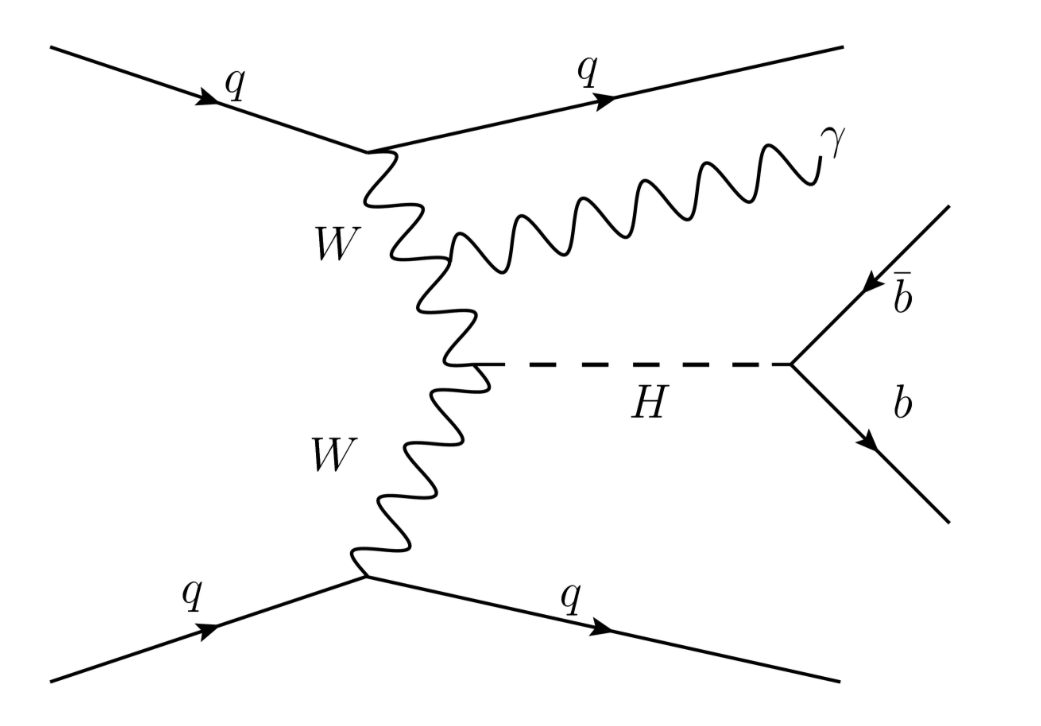 16
Introduction
Inspired by  Barbara Mele’s paper 
http://arxiv.org/abs/hep-ph/0702119
Introduce a new channel in VBF H->bb 
pp->h(bb) jj +γ  
Measurement of bbH and WWH coupling 
By requiring a central photon
S/B ratio is much better than VBF H->bb 
Help to do trigger the events
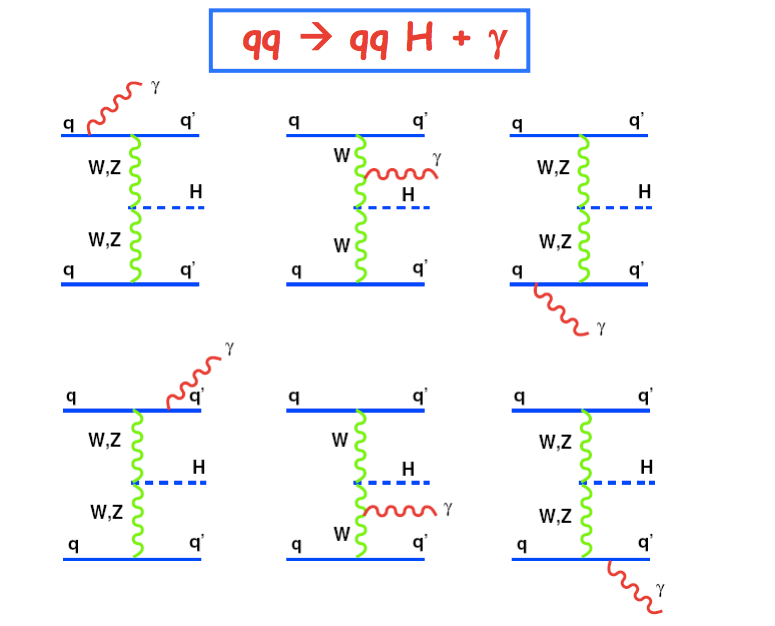 17